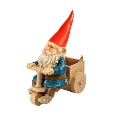 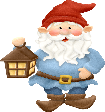 beu  kdeu    kzeu   rheu   sbeu  lkeu  rkeu  sdeu  rleu  kjeu  k
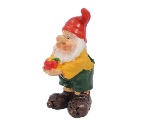 mie  rvie   rzie   khie  rbie  tzie tkie  rdie  nkie  s

wie
hee  rzee   pnee  mkee   smee  thee  tree  pwee rlee  s

lee n

lee m
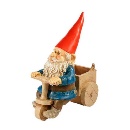 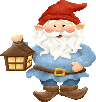 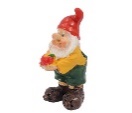 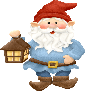 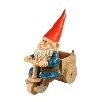 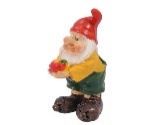 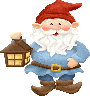 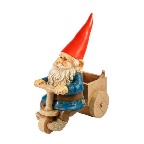 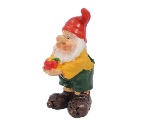 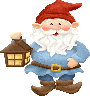 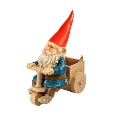 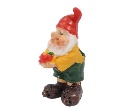 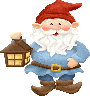 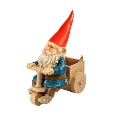 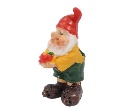 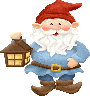 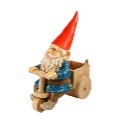 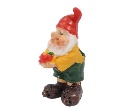 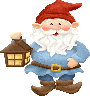 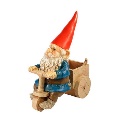 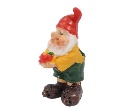 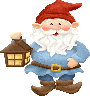 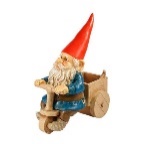 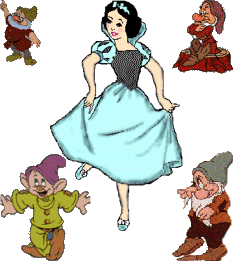 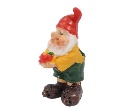 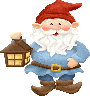 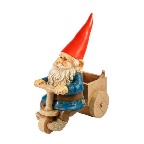 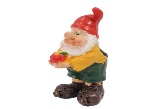 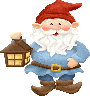